Салам!
Дерсни темасы:
Семенланы Исмаил  « Бачха салгъан кюн  къызчыкъгъа»
Дерсни мураты:
Семенланы И. фахмулу джырчыны, назмучуны, джыргъа макъам  салыучуны къарачай литературада энчи къол ызы  бла шахрей этиу. Семенланы И.  назмуларыны юсю бла сохталаны тил байлыкъларын ёсдюрюу; «Бачха салгъан кюн къызчыкъгъа» деген назмусун окъутуу; ишде джалкъаулукъну заранын белгилеу; ана  литературабызны хазнасыны байлыгъын ачыкълау.
Оюн
«Билчи?»
Дунияны бачхычы, 
Кёклени ачхычы.
(Илму)
Мени барды бир къызым-
Къат-къат чепкен киеди,
Ол къызымы дунияда
Хар бир инсан сюеди.

( Китаб)
Кийим болуб кийилмеген,Тюйме болуб тюйюлмеген,Ёлсенг да – биргенге,Ёлмесенг да – биргенге(Окъуу)
Джазаргъа уста да,
Окъургъа тилсиз.
 (Къалам)
Джолу барды – джюрюмезсе, Сууу барды – ичмезсе,Джери барды – сюрмезсе.(Дунияны картасы)
Бир затым барды да,
Не юлешеме да,
Халкъгъа  тенг джетдиралмайма.
 (Акъыл)
Темирден ауур, Бычакъдан джити.(Сёз)
Сен аман  болсанг –
Бушуудан толгъан,
Сен иги болсанг –
Къууанчлы  болгъан.
 (Ана)
Бир эчким барды да:Хар ким анга къарайды,Хар ким аны марайды.(Къыз)
Келмей да болмаз,
Кетмей да къалмаз.              
(Къонакъ)
Эртен кетер,Ингир келир(Сюрюучю)
Не керилеме, не керилеме,
Чегетни саулай къыралмайма           
(Чалкъычы)
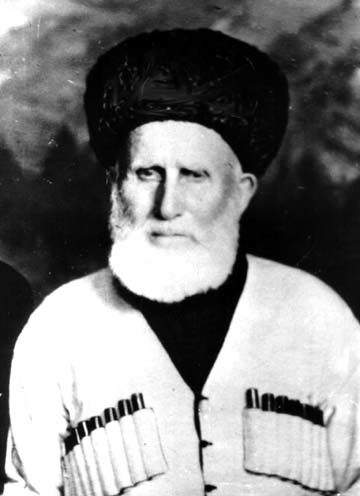 Семенланы Исмаил.
(1891-1981) 
Семенланы Исмаил Унухну джашыКъарачайны эски эллерини биринде Учкуланда туугъанды
Исмаилны Къарачайда белгили  апенди Тотуркъулланы Мухаммат окъутханды. Атасы ауушхандан сора, окъууун бошамагъанлай, элине къайтыб, ана къарнашы бла бирге талай джылны, малчы болуб ишлегенди.  Исмаил араб-аджам адабият бла шагъырей болгъандан тышында тау тепсеулеге, халкъ джырлагъа уста, сёзге - чемер, дуниягъа ишленнген, джарыкъ адам болгъанды. Эмилик атланы юретиуде, тутушда, джау джибге чыгъыуда, чалкъы чалыуда да кишиге ал бермегенди.
Семенланы Унух Исмайылны атасы хаджи болгъанды, 
   къарт атасы да Кябада ёлгендиле.
Отец Унух знал арабский язык, интересовался восточной поэзией. Он совершил паломничество в Мекку, чтобы поклониться мусульманским святыням. Хаджи-Унух прожил 38 лет, умер в Мекке и похоронен там, рядом со своим отцом Хаджи-Умаром.
Исмайылны анасы назмучу  тиширыу болгъанды.

Мать Джулдузхан была сказительницей. Она порой разговаривала стихами собственного сочинения.
1936 джыл Ереванда «Давид Сасун» Деген эрмен эпосну мингджыллыгъына аталгъан Байрамда Совет Союзну эм онглу джырчыларын озуб, биринчи орунну алгъанды.
Ол джыллада анга «Къарачайны халкъ джырчысы» ат аталады, Совет Союзну Джазыучуларыны союзуна член болуб, фахмусу къанат кереди.
«Джырчы Сымайыл»

Чыкъдым кёклеге учунуб, учуб,
Мийикден къараб дунияны кердюм.
Мен эшитмеген таууш къалмады,
Джашаугъа «сейир, тамаша», -дедим.

Маннга келгенед аллай бир кезюу:
Джумлай аламгъа айтдым сезюмю,
Къарачай тилни сыйлы этдирдим,
Къарачай джырны кенгнге эшитдирдим.

Бир кёл басханым джаб-джангыз бир зат:
«Джырчы Сымайыл» халкъ атагъан ат,
Ёлюб кетсем да ол атым къалыр,
    Халкъ ауузунда джырым сакъланыр.
Ариулукъгъа, ёхтемликге джораланнган «Минги Тау» джыры да дуниягъа айтылады. Таулу халкъны джюрек шартын уста суратлагъан джыр саулай Шимал Кавказны белгиси болады.
Минги тау
Сен кёкге джете, мийиксе
Ууакъ (Кавказ) тауланы ичинде.
Мияла кибик, джылтырай,
Къанга бузларынг юсюнгде.

Юсюнгде барды акъ тонунг,
Сен джай да, къыш да киесе.
Кюн бузулургъа тебресе,
Боран этерге сюесе.

Кюн ариу, чууакъ тургъанлай,
Тохтамайды боранынг.
Джай да, къыш да кетмейле
Юсюнгдеги бузларынг...
Семен улуну эм баш чыгъармасы «Акътамакъ» поэма, таулу къызгъа ёлюмсюз эсгертме болгъан бла бирге, аны фахму къадарыны кенглигине, теренлигине, чомартлыгъына шагъатлыкъ этеди.
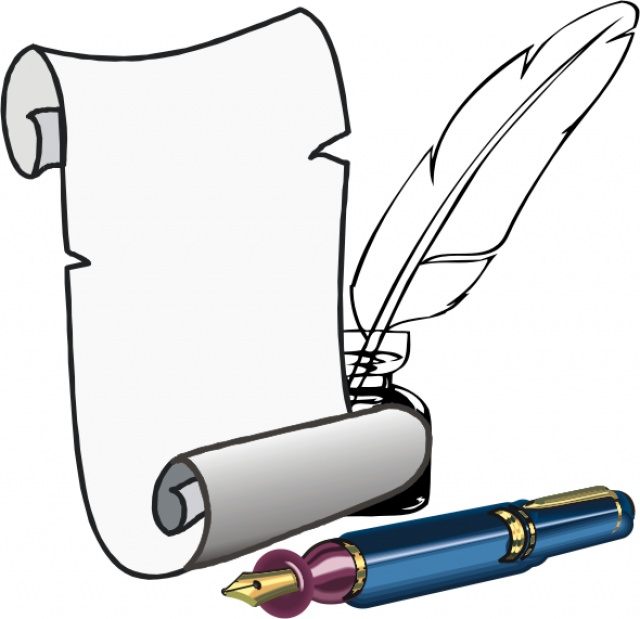 Акътамакъ
Поэт, Джырчы, Дин къуллукъчу джюрегини тебиуюн бизге юлгю этгени бла бирге, чыгъармалары бла Сюймекликге юч ёмюрлюк эсгертме салгъанды: Аллахха, Халкъына, Таулу къызгъа. Ючюсю да мийикдиле, сейирликдиле, магъаналыдыла".
Джырчы Къазахстандан къайтыб келгенден сора Учкуланда,  Кызыл-Октябрь элде джашагъанды.  
Ол джашауун 90-чы джылында, ауруб Гитче Къарачайда Терезе элде ёлгенди, анда джамагъат  къабырлада асыралгъанды.
Бачха салгъан кюн къызчыкъгъа

Ишлемеген тишлемез,
Муратына джетелмез,
Юй байлыгъы къыт болур, 
Юйдегиси джут болур

Аны кезю зар болур,
Билек кючю аз болур,
Хар кюнюнде инджилир,
Токъ джашаргъа термилир.

Ишди бизни   кёлтюрген, 
Сабанланы ёсдюрген,
Бал къаузла ашатхан,
 Тоюндуруб джашатхан.

Къызчыкъ, аны унутма,
Ишге санны суутма,
Ишлемеген – тишлемез,
Муратына джетелмез
Нарт сёзле
Эринчек ашаса да джатыб ашайды.
 Эринчек ауру табар, ишлеген саулукъ табар.
 Эринчек бир аягъын алгъанчы, бир аягъын ит алыр.
 Эринчек ишде уялыр.
 Эринчек муратына джетмез.
 Эринчек ёретин джукълар, джатыб ишлер.
 Эринчекге бюгюнден тамбла тынч.
 Эринчекге кюн узун.
 Эринчекге от этдирме, мухаргъа хант этдирме.
 Эринчекге от этдирсенг, юйюге от салыр.
 Эринчекни «эртдеси» битмез.
 Эринчеки аурууу кёб болур.
 Эринчекни эр алмаз, эр алса  да кёл салмаз.
 Эринчекни эрни къургъакъ.
 Эринчекни хар кюню да байрам.
 Эринчекни отуннга ийсенг, чымырта келтирир.
 Эринчекни сылтауу таусулмаз.
 Эринчекни тамбласы кёб болады.
Оюн «Нарт сёз джыйыу»
Ашда уялгъан – мухар,  ишде уялгъан – хомух.
 
Ашхы адам башын сылатыр,  аман адам джанын къыйнар.
 
Билмеген  айыб  тюлдю, билирге  сюймеген  айыбды.
 
Билек  бирни   джыгъар,  билимли  мингни  джыгъар,
 
Билим  сатылмайды,  окъуб  табылады . 
 
Билим  ат  болуб  да  чабар,  къуш  болуб  да  учар,
 
Хомухдан ёлгенден эсе, джигитлик этиб ёл.
Бачха салгъан кюн къызчыкъгъа
Ишлемеген тишлемез,
Муратына джетелмез,
Юй байлыгъы къыт болур, 
Юйдегиси джут болур

Аны кезю зар болур,
Билек кючю аз болур,
Хар кюнюнде инджилир,
Токъ джашаргъа термилир.

Ишди бизни   кёлтюрген, 
Сабанланы ёсдюрген,
Бал къаузла ашатхан,
 Тоюндуруб джашатхан.

Къызчыкъ, аны унутма,
Ишге санны суутма,
Ишлемеген – тишлемез,
Муратына джетелмез
Каска бла Къумурсха.
Попрыгунья СтрекозаЛето красное пропела,Оглянуться не успела,Как зима катит в глаза.Помертвело чисто поле,Нет уж дней тех светлых боле,Как под каждым ей листкомБыл готов и стол и дом.
Все прошло: с зимой холоднойНужда, голод настает,Стрекоза уж не поет,И кому же в ум пойдетНа желудок петь голодный!Злой тоской удручена,К Муравью ползет она:Не оставь меня, кум милый!Дай ты мне собраться с силойИ до вешних только днейПрокорми и обогрей!
Кумушка, мне странно это:Да работала ль ты в лето?Говорит ей Муравей.
До того ль, голубчик, было?В мягких муравах у нас -Песни, резвость всякий час,Так, что голову вскружило.
А, так ты...Я без души лето целое все пела.
Ты все пела? Это дело:Так поди же, попляши!
Къыш азыкъгъа джукъ джыйялмады, урунуб,  Касха.
Каска, джазыкъ, джай узуну джырлай туруб,
Хансдан хансха ол секириб, ойнай эди,
Джашил кырдыкдан тоюб джырлай эди.

 Джыргъа  къызыб, аманлыкъгъа бел байлаб,
Эс джыймады заманында, артха ойлаб,
Хапарсызлай, къалтыратыб сууукъ джетди.
Къырау уруб, къышлыкъладан кыдык кетди,

 Джазыкъ каска, ач болуб, сууукъдан къатыб,
Ол баргъанды хоншусу Къумурсхасына тартыб:
- Джай узуну джырлагъандан бошамадым,
Мен къышыма ашар азыкъ джыялмадым. 
Кёзюуюнде азыгъын джыйгъан хоншусу,
Къарт Къумурсха, былайд, деди, болушлусу:
- Тели Каска!  Джай узуну сен джырладынг эсе, 
Къыш узуну тепсе, хайда тепсе.
Джай ишлеген къыш токъ болур, ма менича,
Ишлемеген ачдан ёлюр, ма сенича.
Дерсни тамамлау
Сабийле, бюгюн биз къайсы назму бла шагърей болдукъ?
-Ол назмуну ким джазгъанды?
Не оюм алдыгъыз бизни дерсибизден?
Юйге иш:
Назмуну азбар этиб келирге (80-81 бетде)
Сау болугъуз!!!